Муниципальное автономное дошкольное общеобразовательное учреждение «Детский сад №92»
Профилактическое мероприятие
 по пожарной безопасности
в «Солнечных капельках»
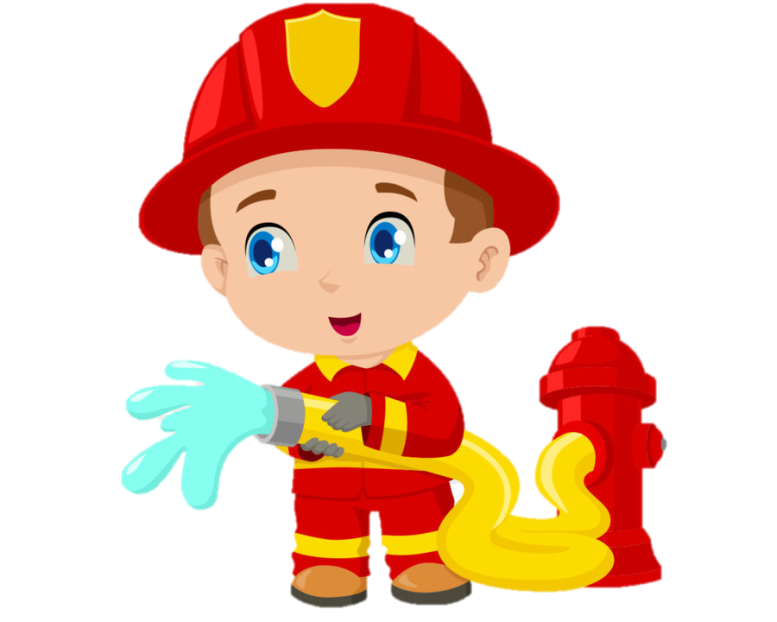 Руководитель: Журавлева С.Г.
2019
Социально-коммуникативное развитие
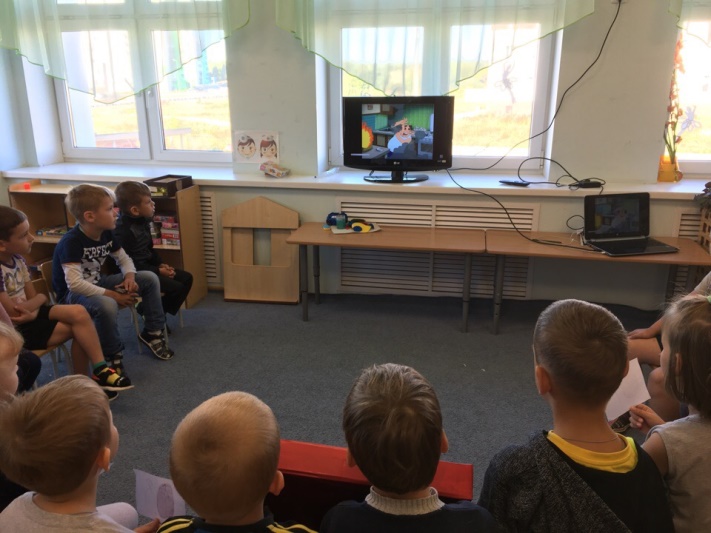 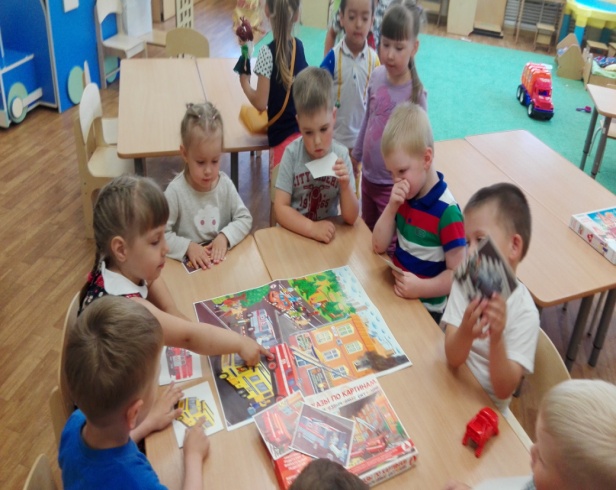 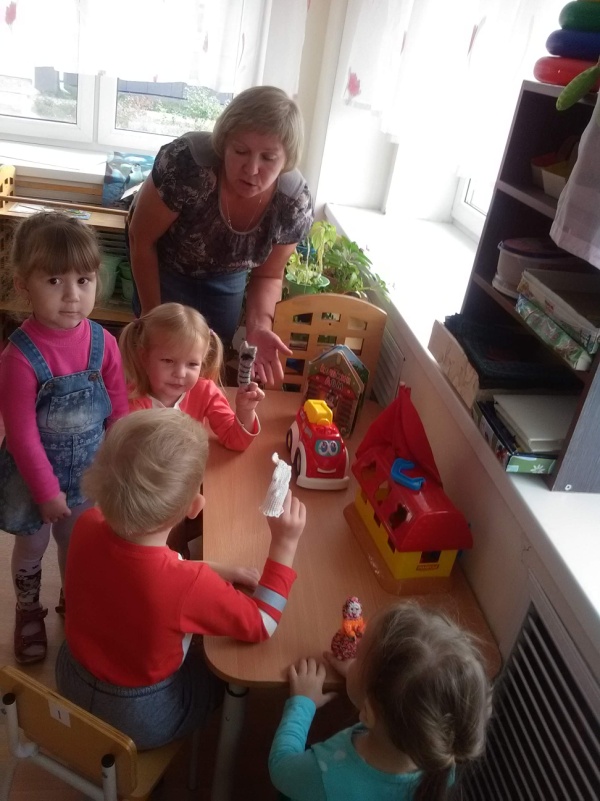 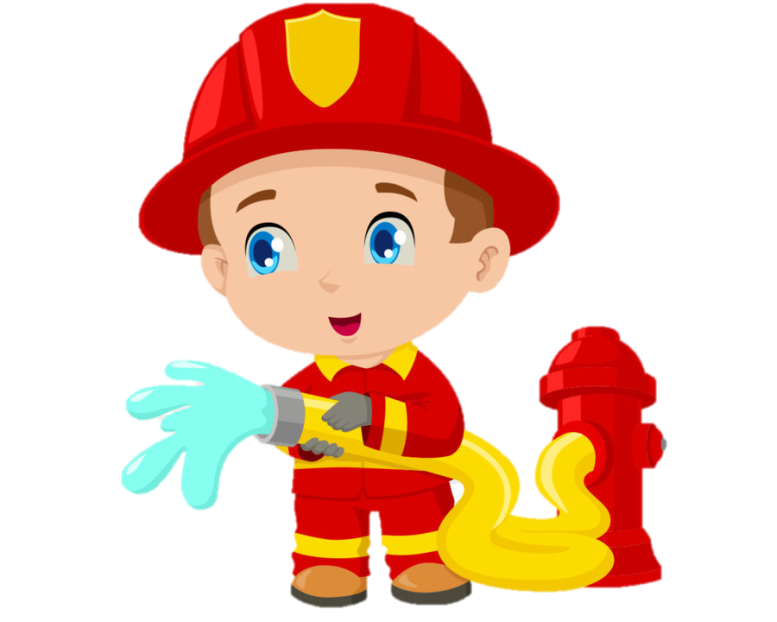 Просмотр мультфильма
«Пожарная безопасность»
Дидактическая игра 
«Тушение пожара»
Игра-исценировка 
«Кошкин дом»
Познавательное развитие
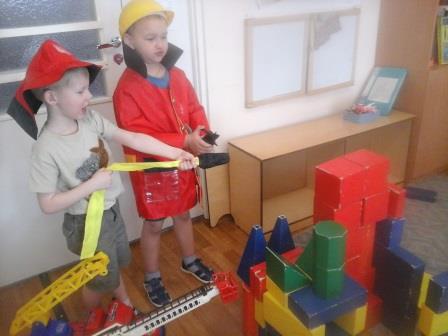 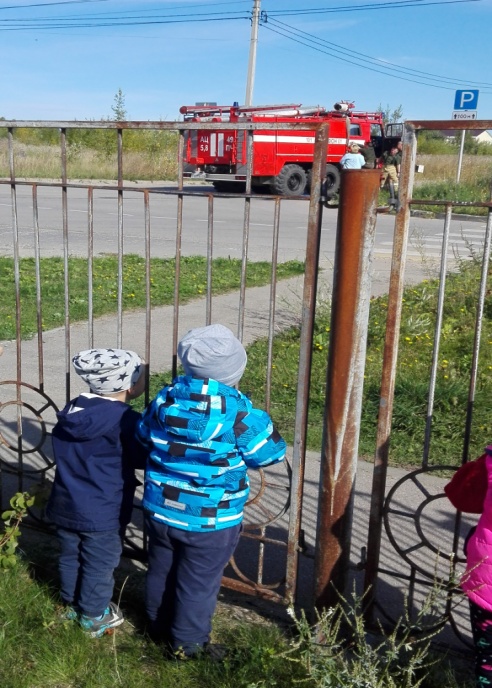 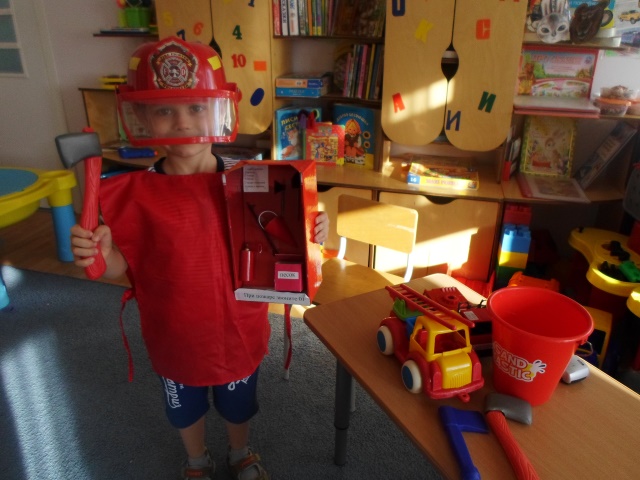 Игра
«Если возник пожар»
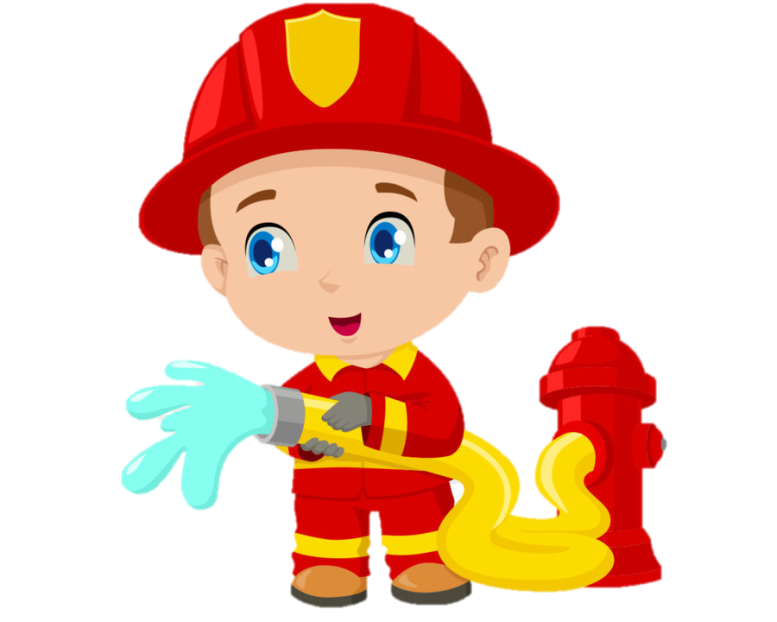 Наблюдение за пожарной машиной
Игра 
«Профессия пожарный»
Речевое развитие
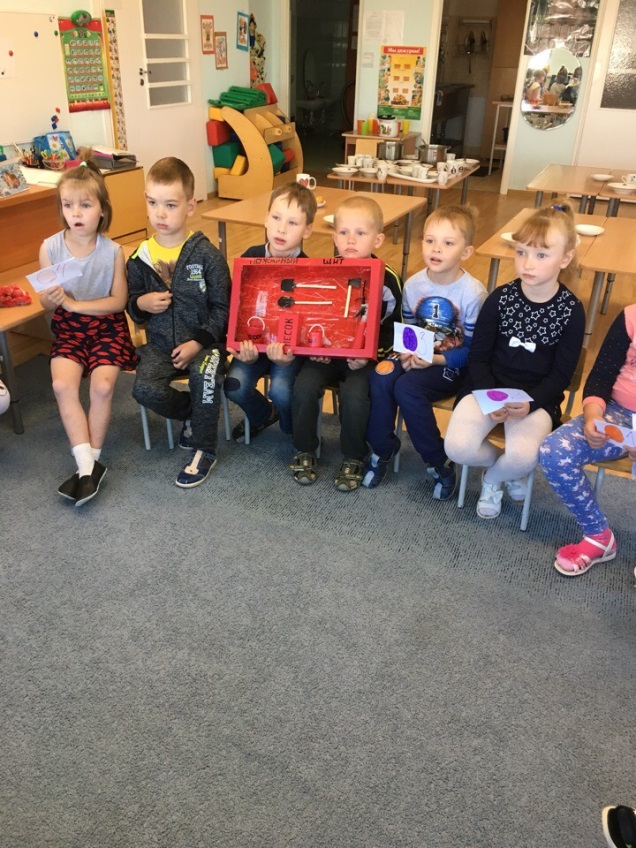 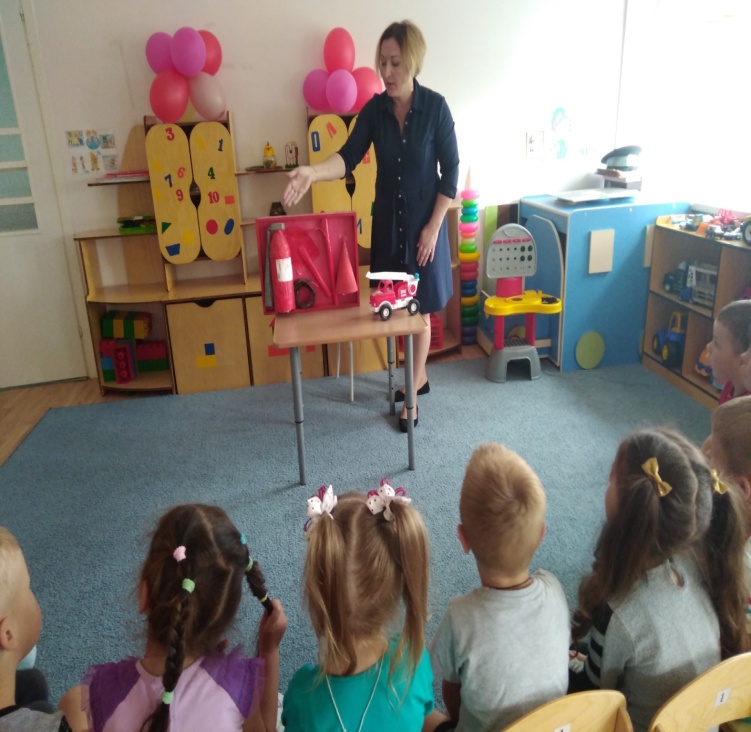 Беседа с детьми
«Спички детям не игрушки»
Беседа с детьми 
«Пожарная безопасность»
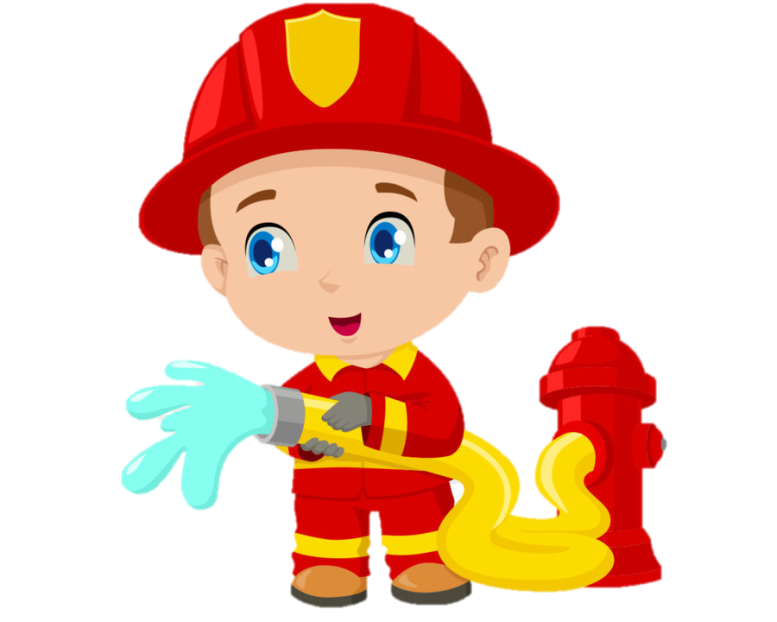 Рассказ 
«Огонь-друг, огонь-враг»
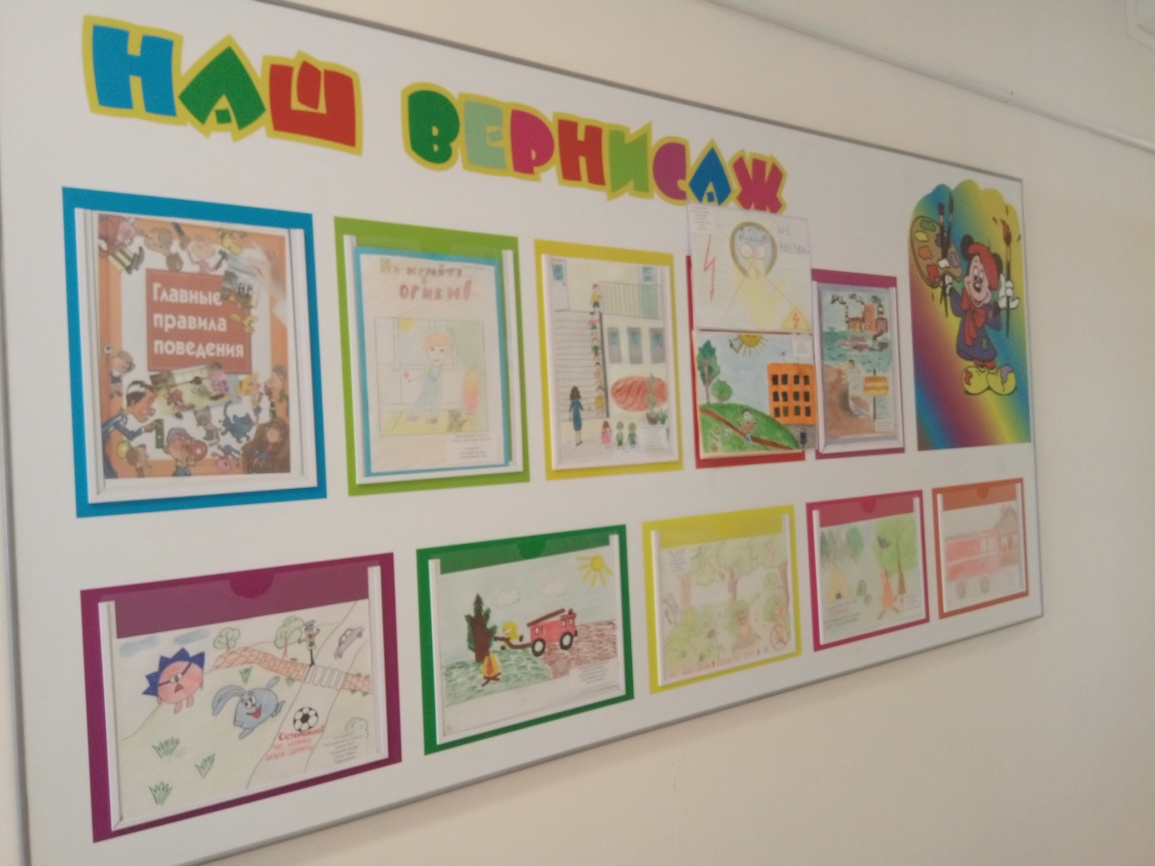 Художественно-эстетическое развитие
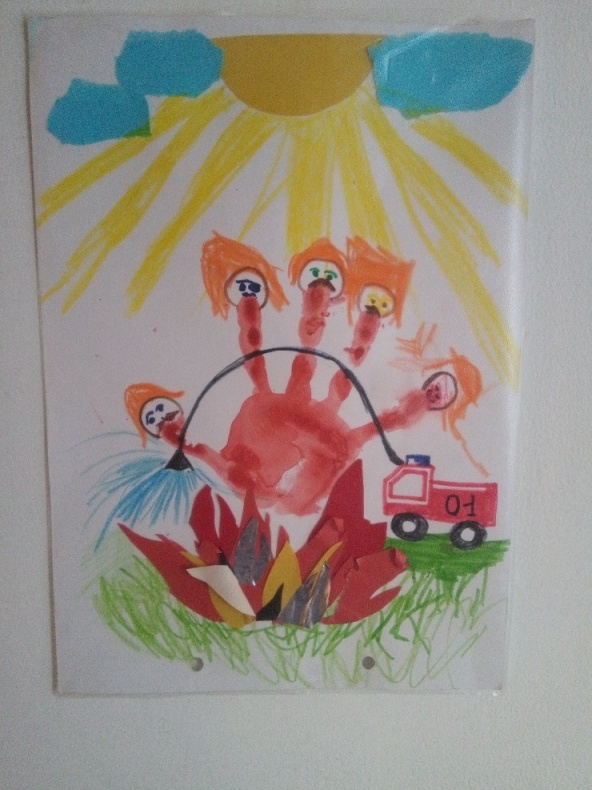 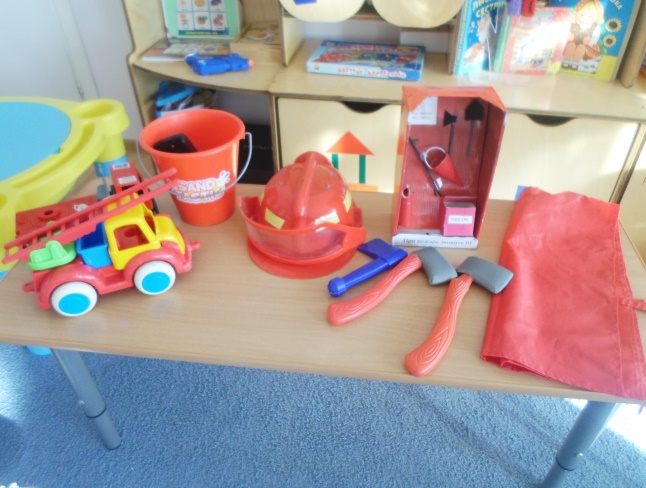 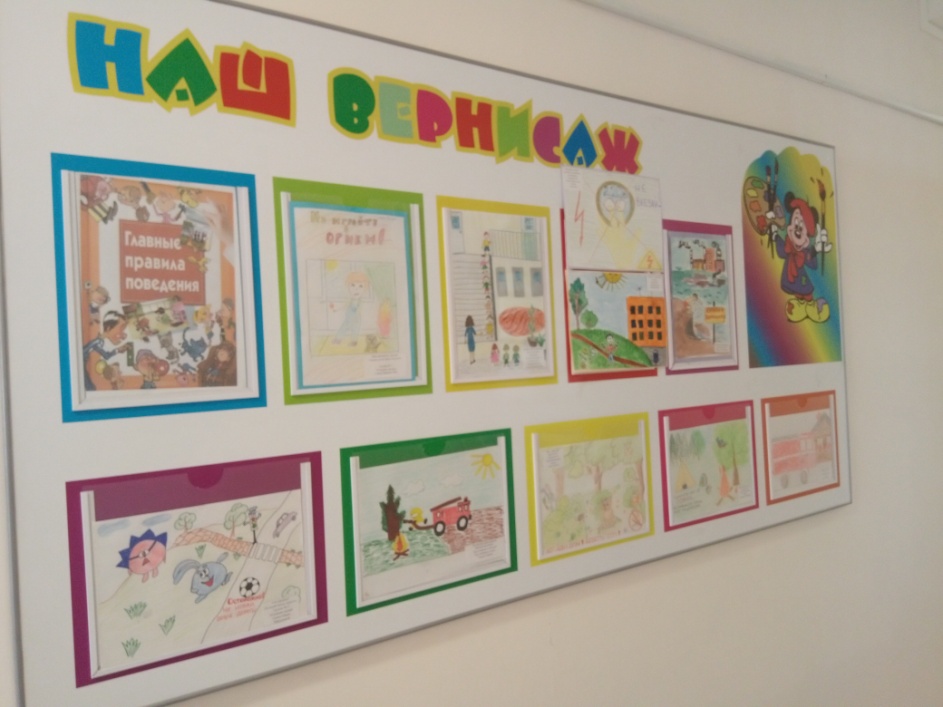 Набор пожарника
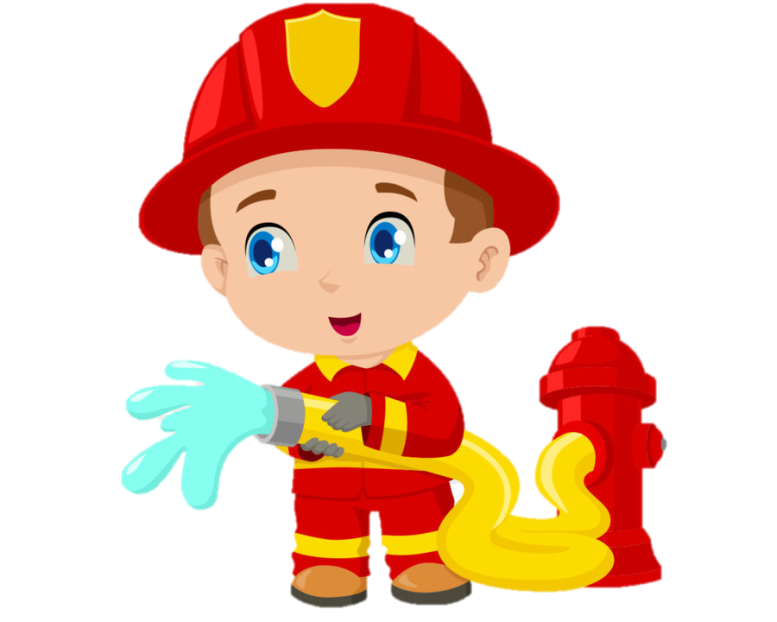 Рисунок 
«Не играй с огнём»
Выставка рисунков
«Правила поведения с огнём»
Взаимодействие с семьей
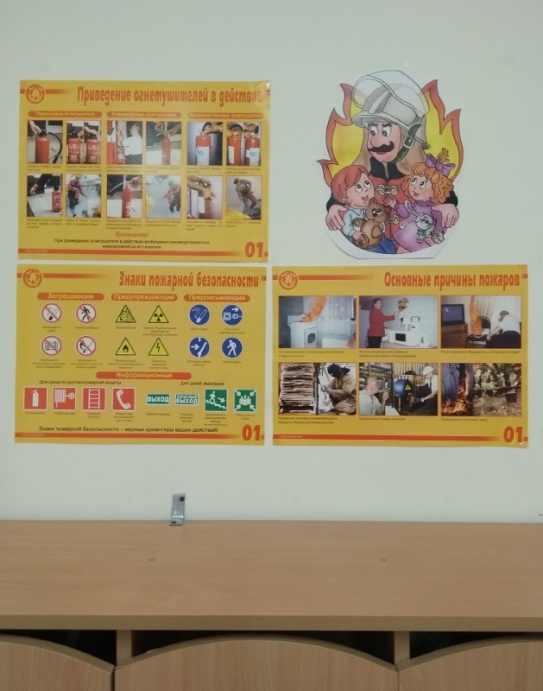 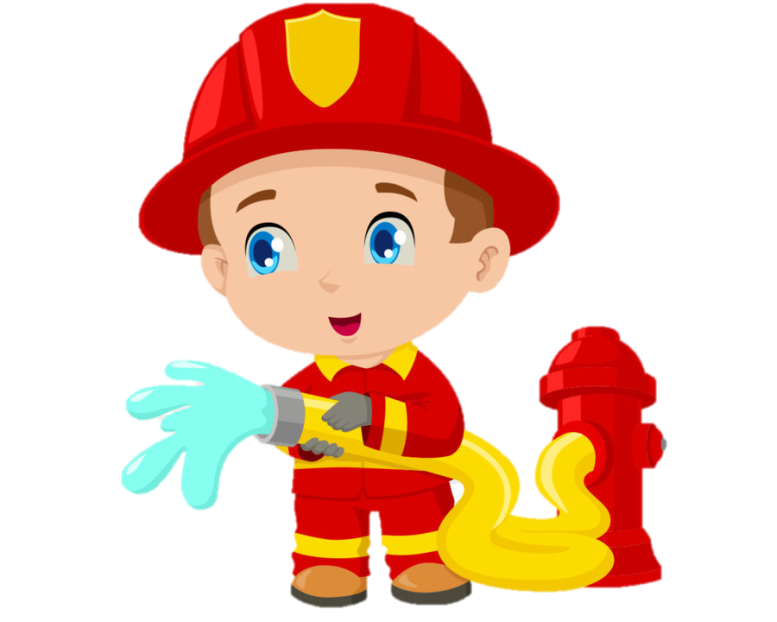 Уголок для родителей 
«По пожарной безопасности»
Уголок для родителей 
«Правила пожарной безопасности»
Встреча с инспекторами по пожарной безопасности
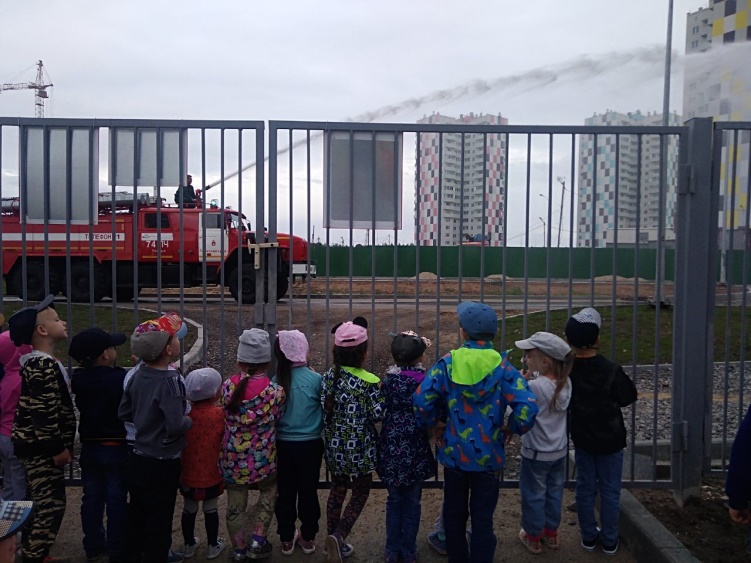 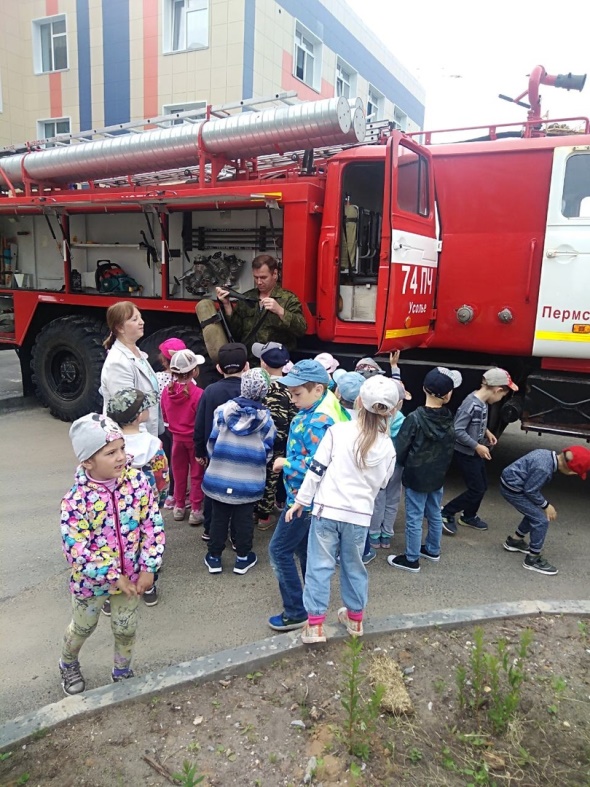 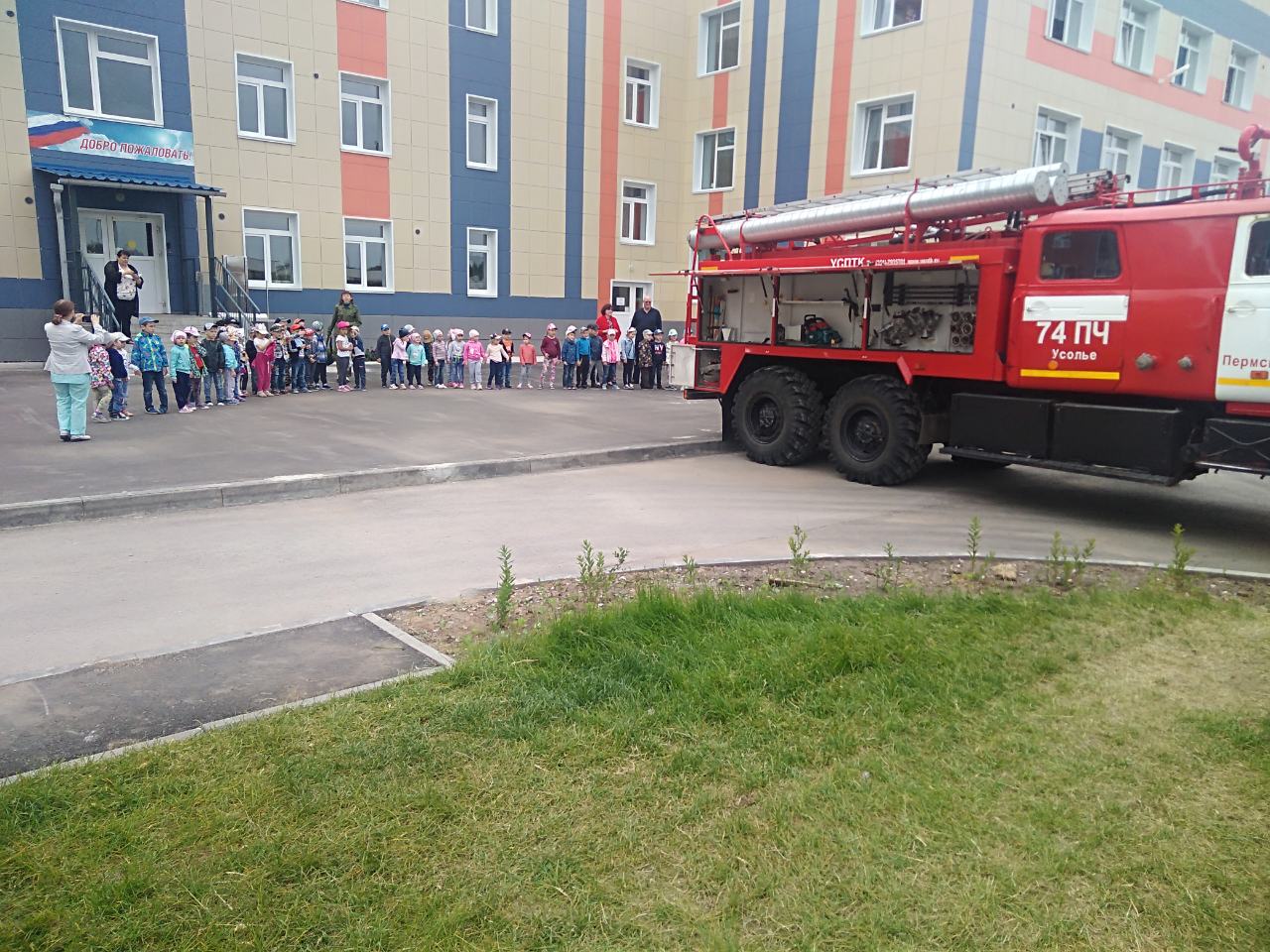 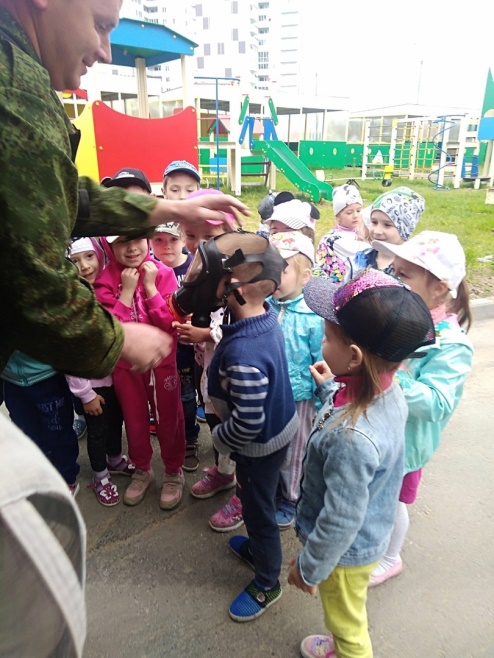